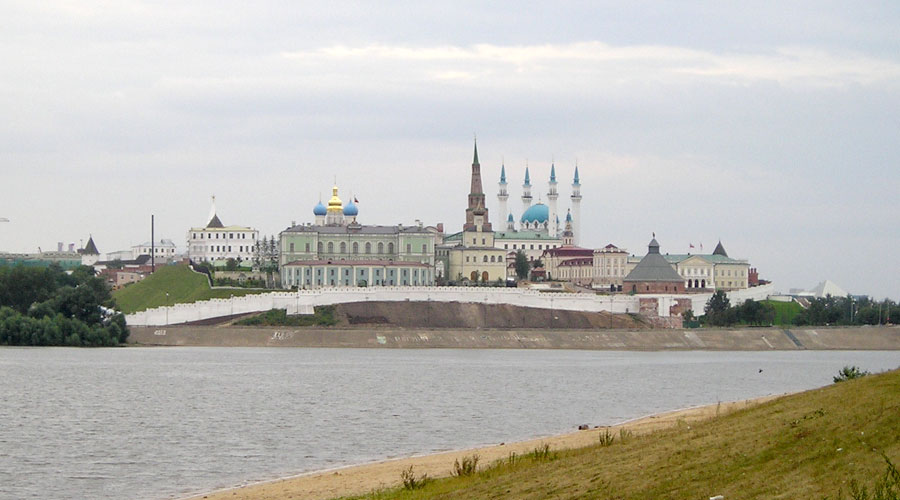 МБОУ «Васильевская общеобразовательная школа № 2
 Зеленодольского муниципального района 
Республики Татарстан»
«Казанский Кремль»
Выполнила: Наматова Гузалия Ансаровна 
Учитель татарского языка и литературы
 ВСОШ № 2 ЗМР РТ
2014 год
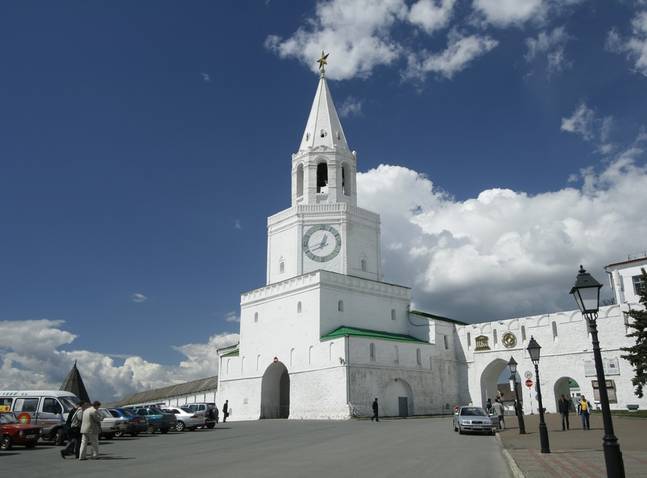 СПАССКАЯ            БАШНЯ
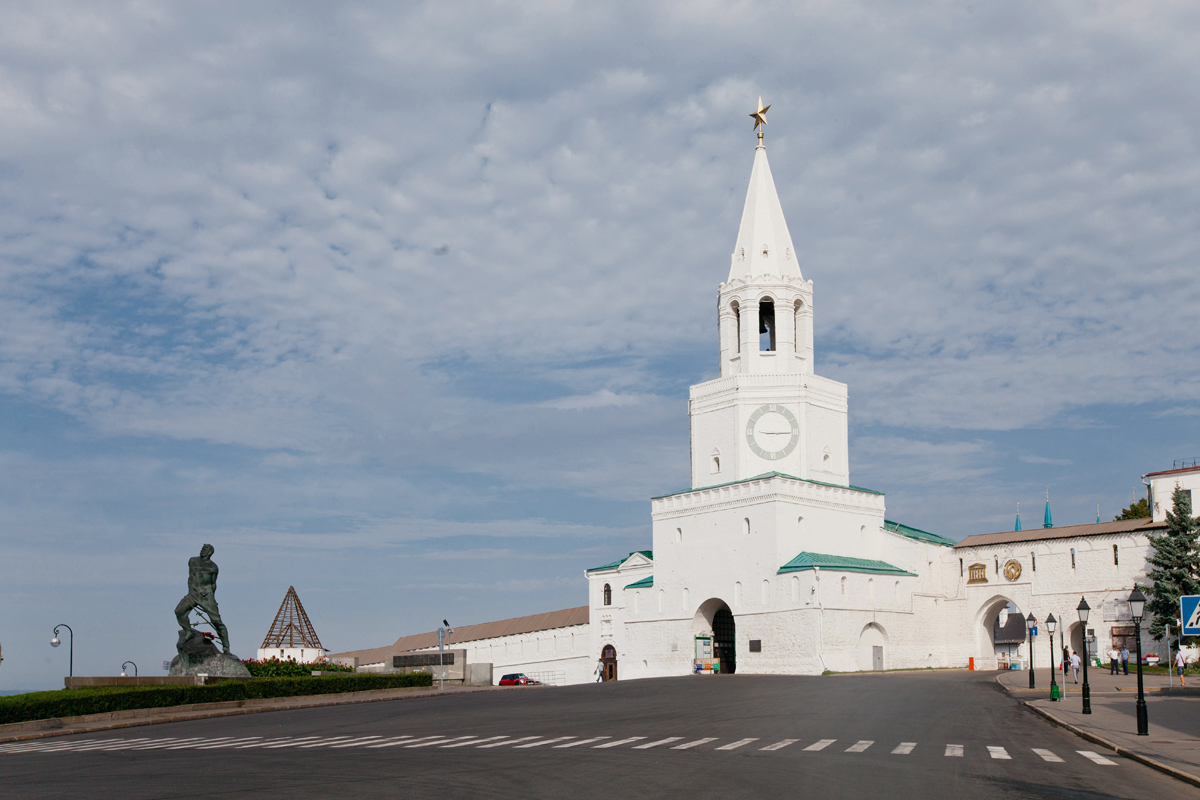 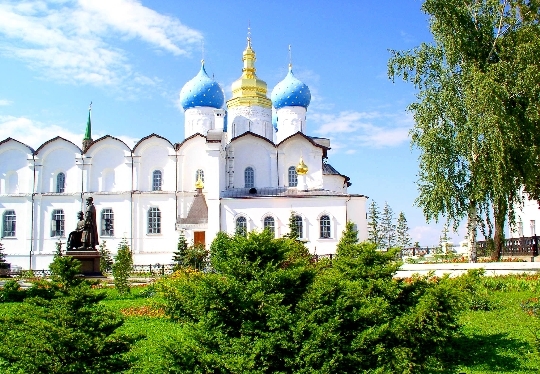 Благовещенский             собор
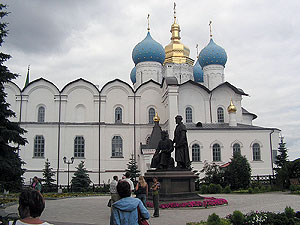 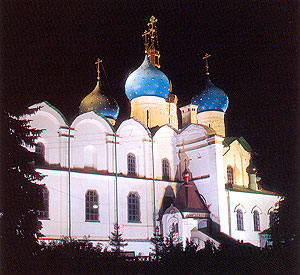 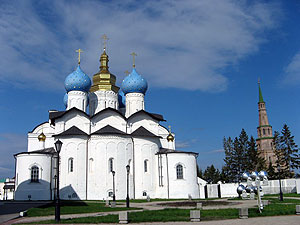 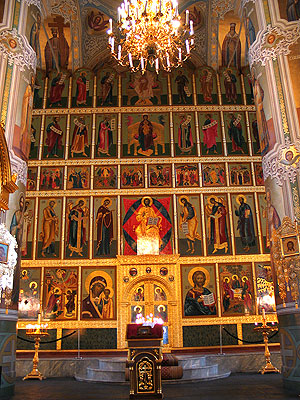 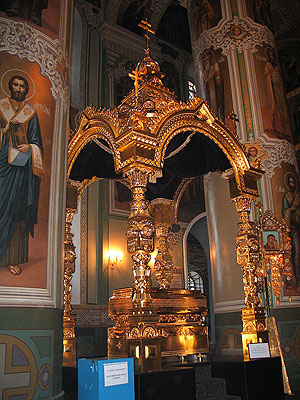 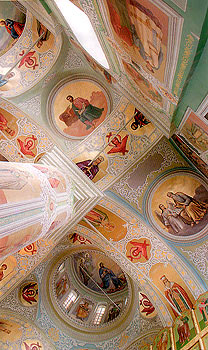 Иконостас Благовещенского Собора.
Фрагмент росписи
после реставрации.
Рака с частью мощей свт. Гурия
архиепископа Казанского.
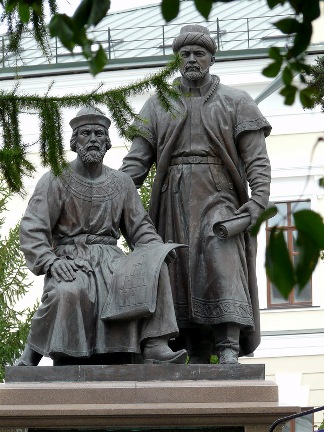 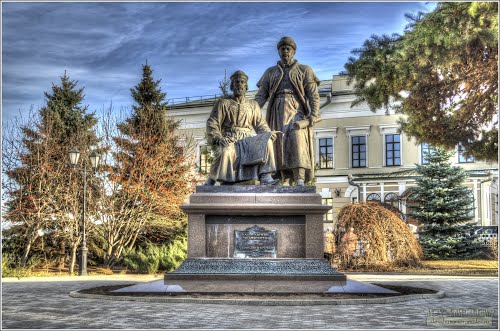 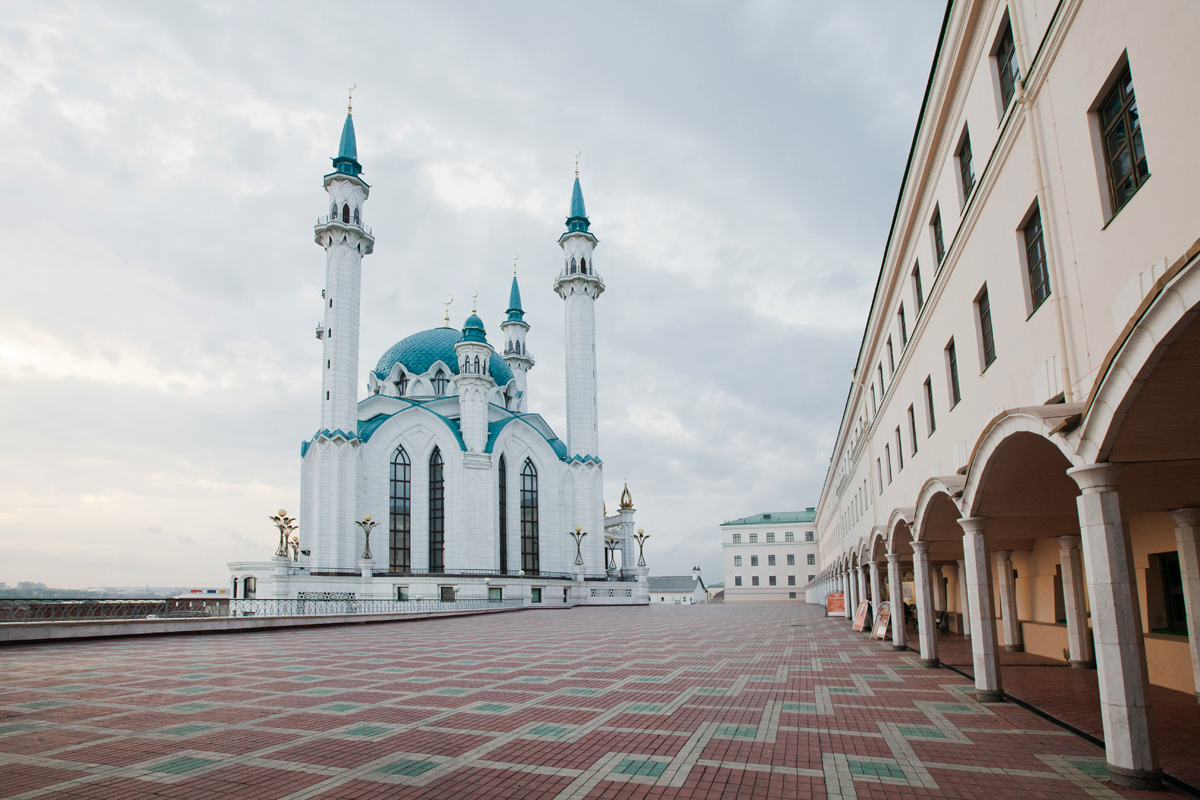 Мечеть Кул Шариф
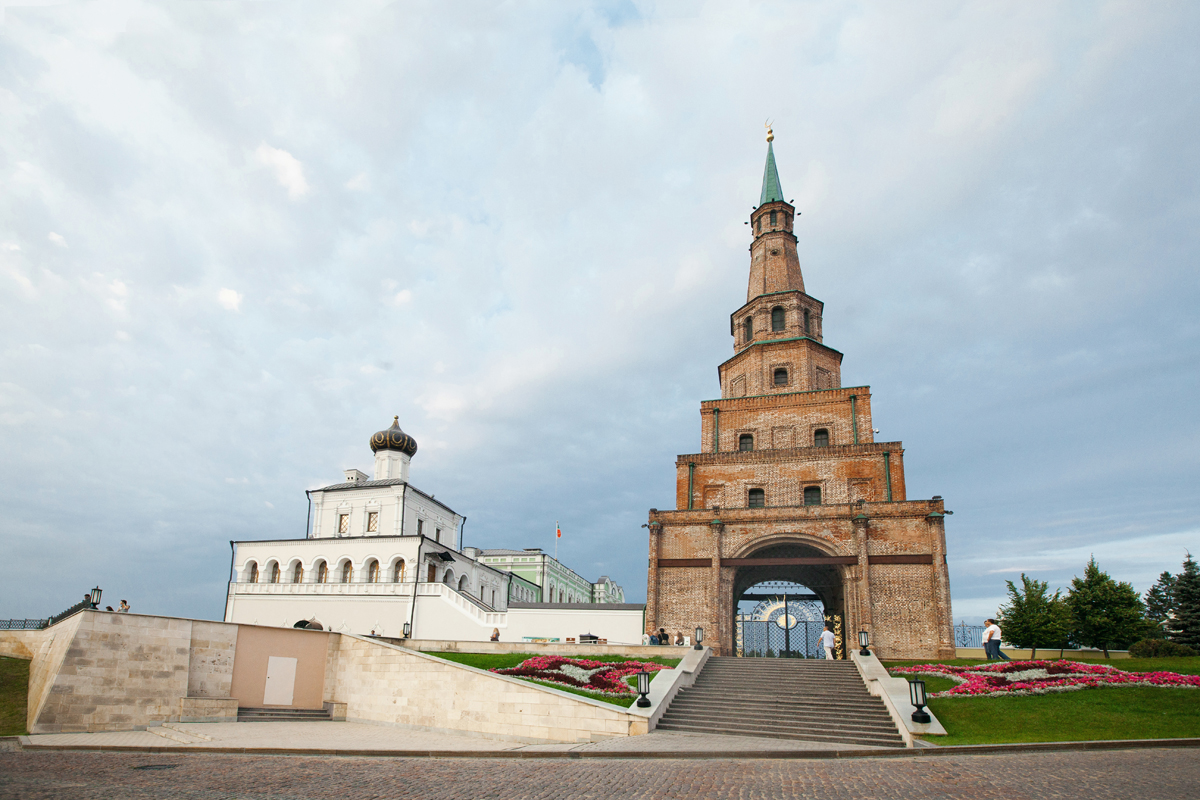 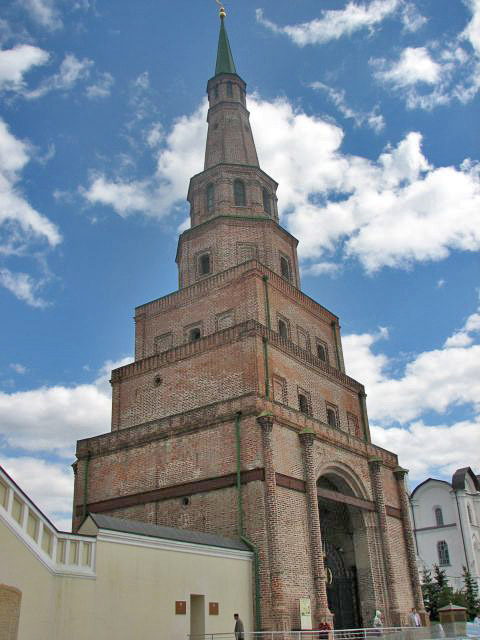 Башня Сююмбике
Башня Сююмбике - это самая крупная падающая башня в Европе, названа в честь Казанской царицы. Башня Сююмбике - сама легендарная и интересная достопримечательность Казани, является символом этого города
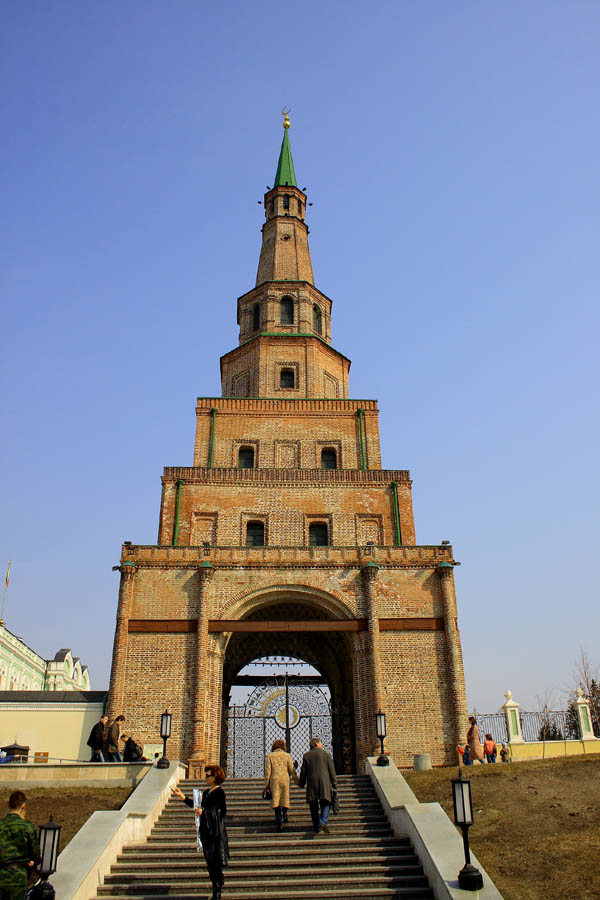 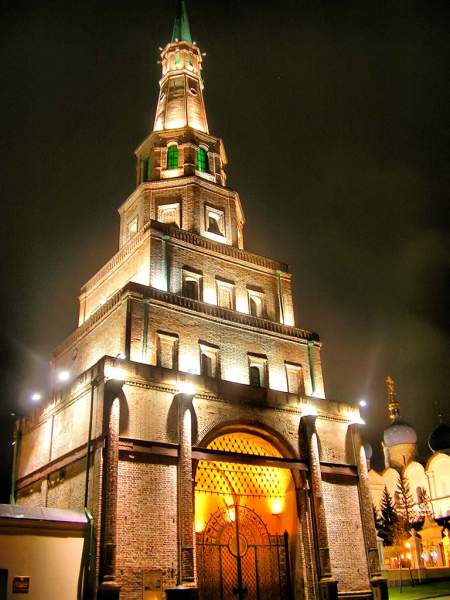